Evolution not revolution: a new inspection framework in EnglandAmy FinchHead of Strategic Evaluation, Ofsted@amy_finchamy.finch@ofsted.gov.uk
Presentation to SICI workshop, Bulgaria, 27-28 March 2019
Slide 1
Drivers of evolution: why evolve?
Some external drivers:
Changing accountability landscape
Changing environment within schools
Changing society with equality issues ever more important
Challenges for teacher wellbeing

These drivers are:
Identified by Ofsted, not others
Not explicit within Ofsted
Nevertheless underpins change
Presentation to SICI workshop, Bulgaria, 27-28 March 2019
Slide 2
What makes it a gradual evolution, not revolution?
Research commentary on educational effectiveness
Curriculum report
Monitoring and review
Formal consultation on draft new framework
New inspector training programme
Final framework and handbook published
New research programme begins
Informal consultation on draft new framework
Curriculum commentary
New Ofsted strategy
New HMCI
New framework takes effect
NOW
Presentation to SICI workshop, Bulgaria, 27-28 March 2019
Slide 3
Part one: the strategy (summer 2017)
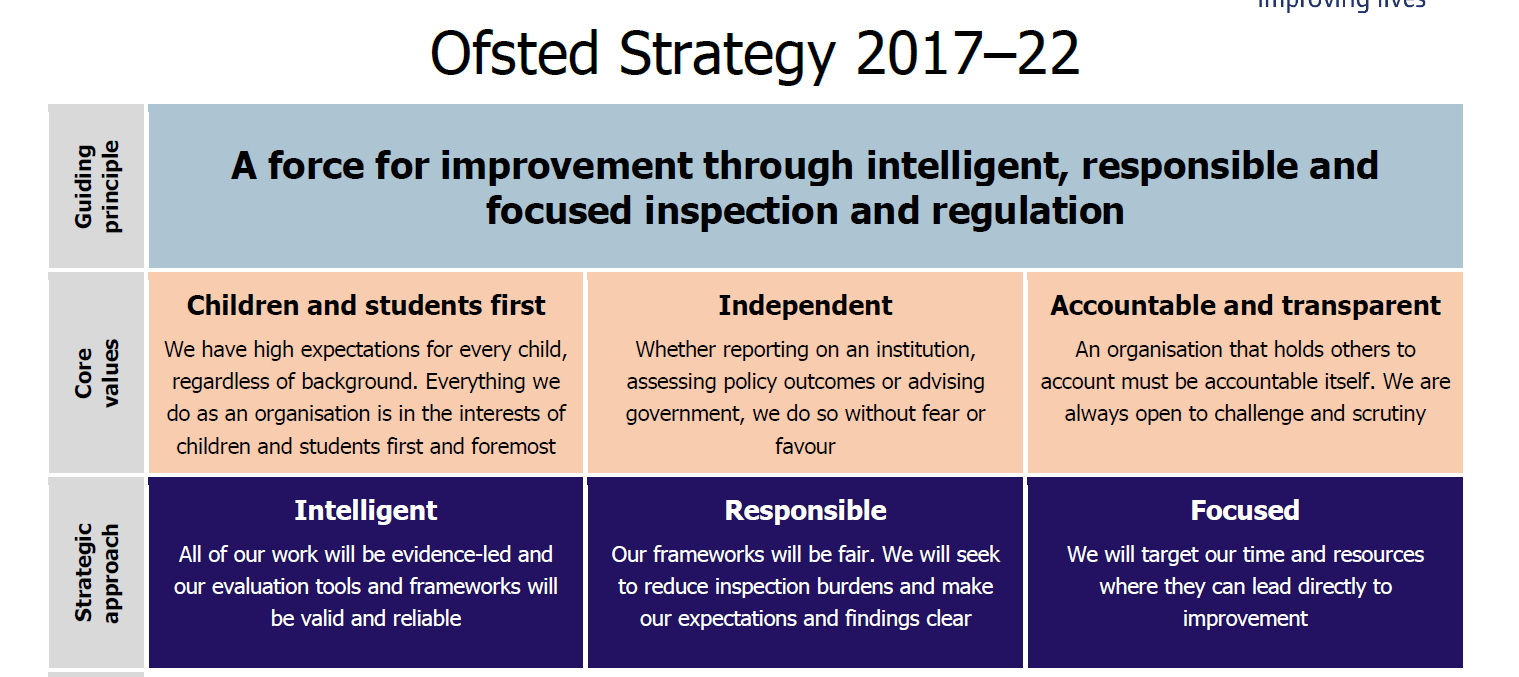 The new framework is based on a solid evidence base relating to educational effectiveness and valid inspection practice.
We continue to be clear about our expectations and fight misconceptions.
We have removed any measures that do not genuinely assess quality of education and training. We will prioritise weaker provision and observe more outstanding practice.
Presentation to SICI workshop, Bulgaria, 27-28 March 2019
Slide 4
The case for change
Currently, the accountability system can divert schools from the real substance of education. 
What young people learn is too often coming second to delivering performance data. 
This data focus leads to unnecessary workload for teachers.
Teaching to the test and narrowing of                        the curriculum have the greatest negative                           effect on the most disadvantaged and                           the least-able children.
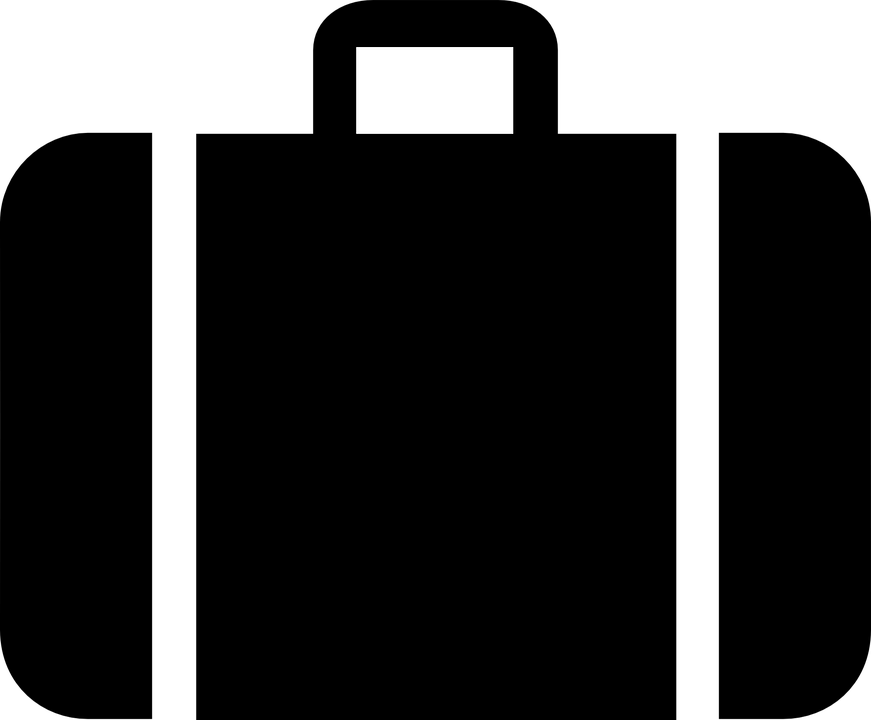 Presentation to SICI workshop, Bulgaria, 27-28 March 2019
Slide 5
The proposed framework:
puts the curriculum at the heart of the new framework, bringing the focus of inspection back to the substance of education
does not include separate judgements on ‘teaching, learning  and assessment’ and ‘outcomes’.                                      Instead these are considered as                                          part of a broader view on                                               the quality of education                                            pupils receive.
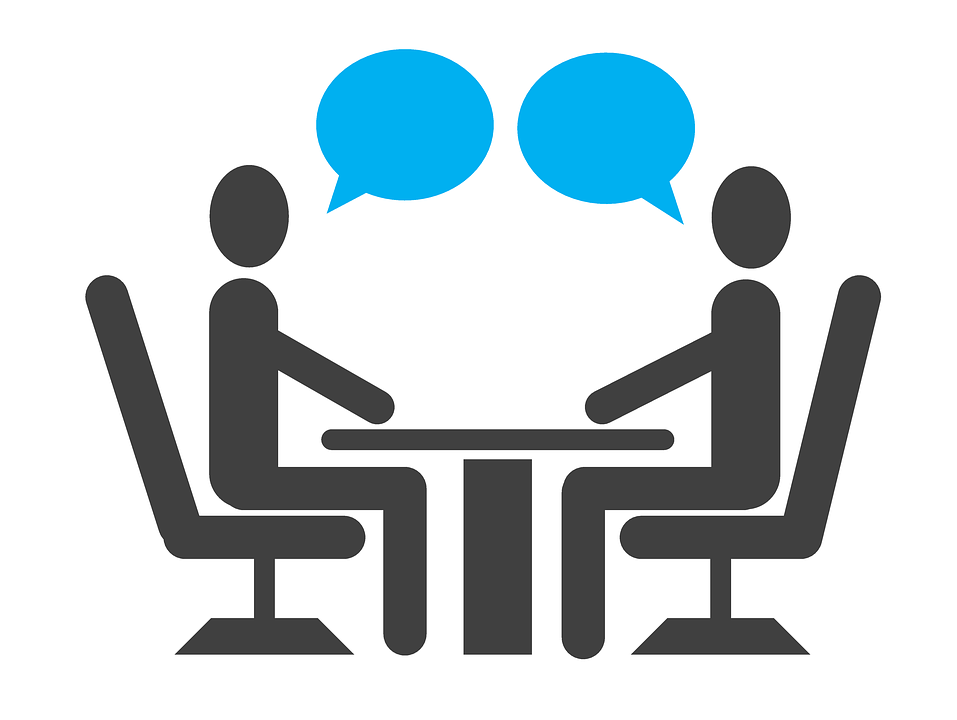 Let’s talk quality of education
Okay
Presentation to SICI workshop, Bulgaria, 27-28 March 2019
Slide 6
How will the proposed framework help?
It reduces the focus on data, particularly internal progress data. We hope this will help reduce unnecessary workload for teachers.
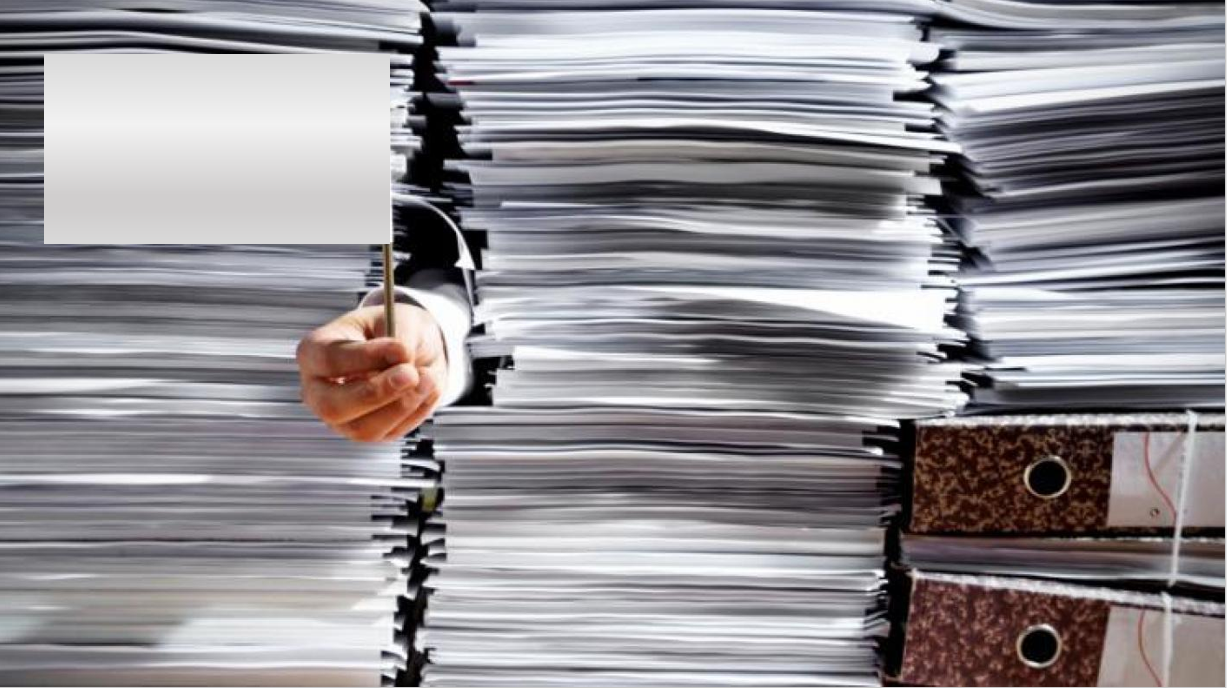 Help!
Presentation to SICI workshop, Bulgaria, 27-28 March 2019
Slide 7
The proposed judgement areas
Presentation to SICI workshop, Bulgaria, 27-28 March 2019
Slide 8
EIF 2019 – proposed inspection judgements
Overall effectiveness
Quality of education
Behaviour and attitudes
Personal development
Leadership and management
Presentation to SICI workshop, Bulgaria, 27-28 March 2019
Slide 9
Judgement areas: evolution, not revolution
Overall effectiveness
Overall effectiveness
Quality of education
Teaching, learning and assessment
Behaviour and attitudes
Outcomes
Personal development, behaviour and welfare
Personal development
Leadership and management
Leadership and management
Presentation to SICI workshop, Bulgaria, 27-28 March 2019
Slide 10
The quality of education
Presentation to SICI workshop, Bulgaria, 27-28 March 2019
Slide 11
The importance of the curriculum
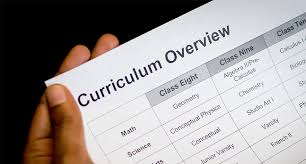 ‘If [children’s] entire school experience has been designed to push them through mark-scheme hoops, rather than developing a deep body of                 knowledge, they will struggle in later study’.
Amanda Spielman, at the launch of Ofsted’s Annual Report 2016/17
Presentation to SICI workshop, Bulgaria, 27-28 March 2019
Slide 12
The curriculum is at the heart of the proposed new framework: Ofsted’s working definition…
‘The curriculum is a framework for setting out the aims of a programme of education, including the knowledge and skills to be gained at each stage (intent) 
for translating that framework over time into a structure and narrative, within an institutional context (implementation), and 
for evaluating what knowledge and skills pupils have gained against expectations (impact/achievement)’.
Quality of education
Presentation to SICI workshop, Bulgaria, 27-28 March 2019
Slide 13
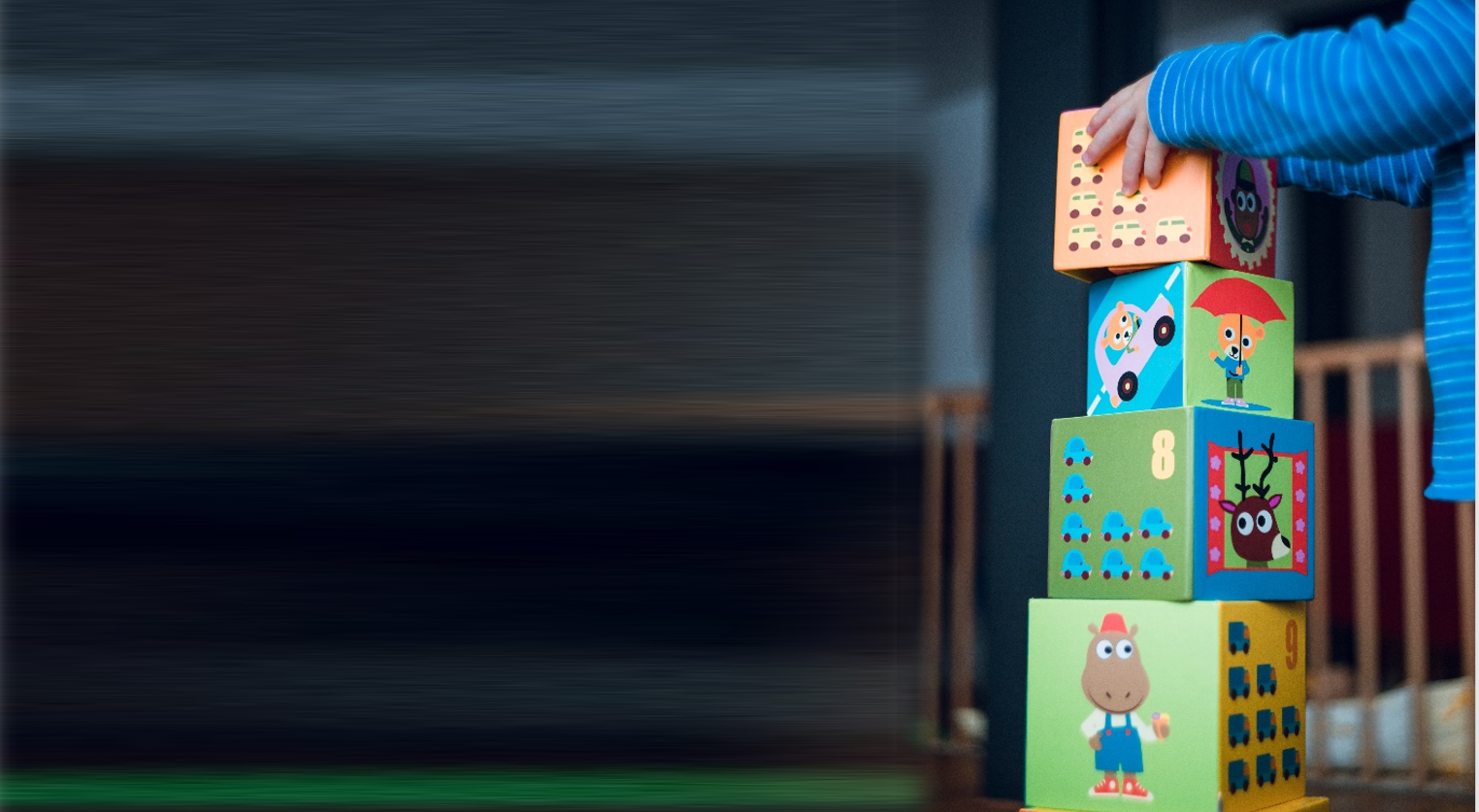 Has the content of the curriculum been learned long term?
‘Learning is defined as an alteration in long-term memory. If nothing has altered in long-term memory, nothing has been learned.’
Sweller, J., Ayres, P., and Kalyuga, S. (2011). Cognitive load theory (Vol. 1). Springer Science & Business Media.
14
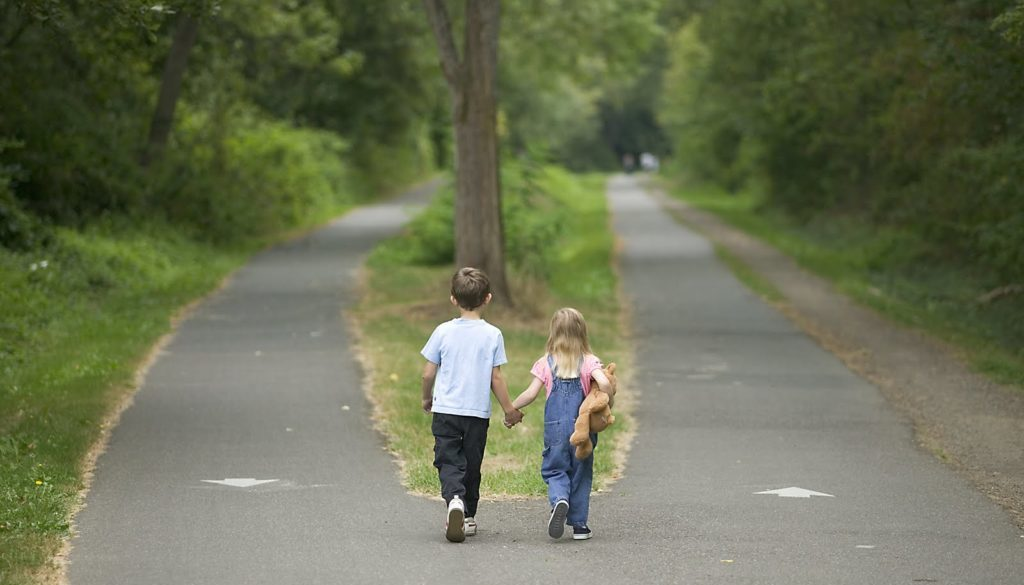 Skills and knowledge: a false binary
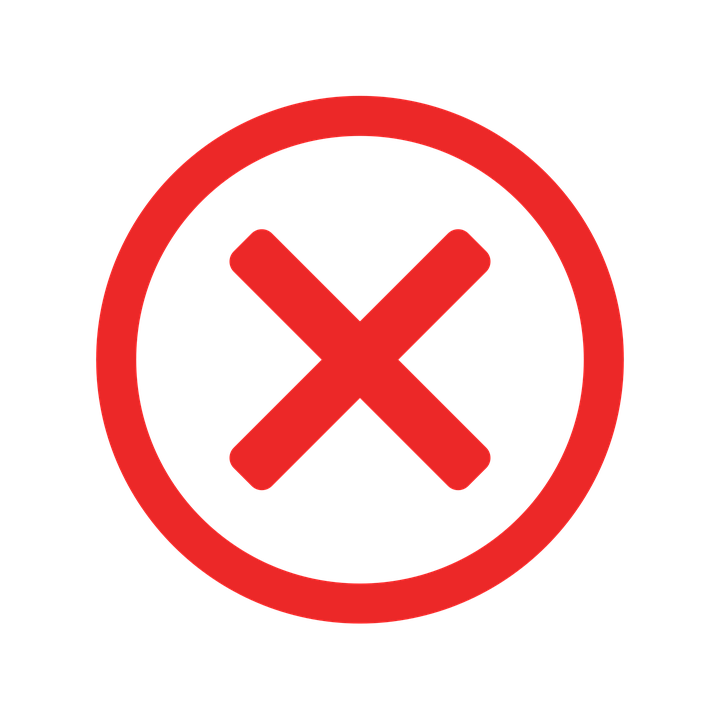 Progress
Progress
Skills
Knowledge
A skill is the capacity to perform, drawing on what is known
15
Judging behaviour and attitudes
Behaviour and attitudes
High expectations, consistent and fair implementation
Attitudes to learning
Behaviour
Exclusions
Attendance
Bullying
Presentation to SICI workshop, Bulgaria, 27-28 March 2019
Slide 16
Judging personal development
Personal development
Spiritual, moral, social and cultural development
Character
Fundamental British values
Careers guidance
Healthy living
Citizenship
Equality and diversity 
Preparation for next stage
Presentation to SICI workshop, Bulgaria, 27-28 March 2019
Slide 17
Judgements: leadership and management
Leadership 
and
 management
Vision, ethos and ethics
Staff development
Staff workload and well-being
Off-rolling
Governance/oversight
Safeguarding
Presentation to SICI workshop, Bulgaria, 27-28 March 2019
Slide 18
Helping to reduce workload
Too much of teachers’ and leaders’ time and energy are spent generating, entering, uploading and analysing progress and attainment internal data ‘to prove’ not ‘improve’.
It can be difficult to establish the validity of internal data during inspection. 
Assessments are sometimes also carried out in ways that create unnecessary burdens                                           on staff and learners, while not                                    sufficiently helping pupils embed                                          knowledge or producing clear                                           next steps.
Teaching, learning and assessment
Quality of education
Outcomes
Presentation to SICI workshop, Bulgaria, 27-28 March 2019
Slide 19
Consultation materials for schools
Material published alongside the consultation:
the draft education inspection framework 2019
the draft handbooks
a commentary setting out the research that has informed the development of the criteria in the framework
the draft equalities, diversity and inclusion statement.
Presentation to SICI workshop, Bulgaria, 27-28 March 2019
Slide 20
Any questions?
Presentation to SICI workshop, Bulgaria, 27-28 March 2019
Slide 21
Ofsted on the web and on social media
www.gov.uk/ofsted
https://reports.ofsted.gov.uk
www.linkedin.com/company/ofsted 
www.youtube.com/ofstednews 
www.slideshare.net/ofstednews 
www.twitter.com/ofstednews
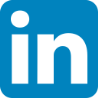 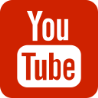 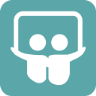 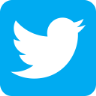 Presentation to SICI workshop, Bulgaria, 27-28 March 2019
Slide 22